Презентація на тему:”Екологічні проблеми ГЕС і можливі варіанти розв’язку”
виконала учениця 42-Е групи
Шманай Тетяна
Загальні відомості
ГЕС - це комплекс споруд і устаткування, за допомогою яких енергія потоку води перетворюється в електричну енергію.

     Гідроенергетика посідає третє місце в енергетичному комплексі України, займає приблизно 8%. 
     Середньорічний виробіток електроенергії гідроелектростанціями дорівнює 10,8 млрд кВт*год
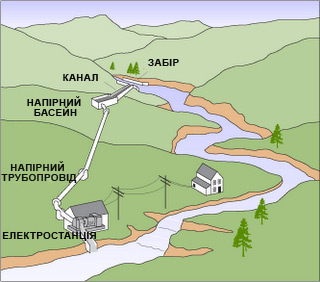 Основні потужні ГЕС України
Екологічні проблеми
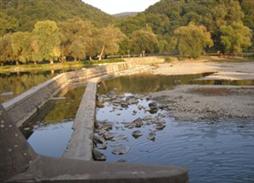 Найбільш серйозними й загальними є:

 Затоплення земель, вилучення їх із господарського обороту;
 Зниження швидкості течії річок, уповільнення водообміну й самоочищення;
 Зміна мікроклімату оточуючої території;
 Підтоплення берегів, заболочування, розвиток зсувних процесів.
 Збитки у сільскому господарстві.
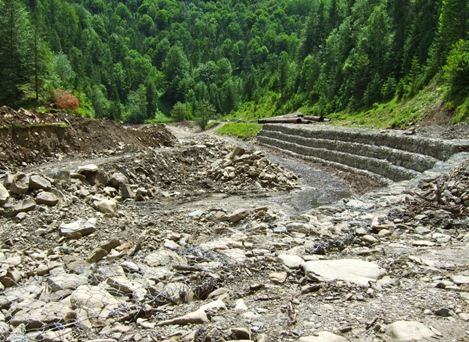 Варіанти вирішення проблем:
Облік і аналіз природного біогенного і антропогенного навантаження.
Створення МГЕС, ЕНГЕС, ГаЕС.
Будівельні роботи з реструктуризації і модернізації функціональності ГЕС (адаптація до воріт, реструктуризація вихідного потоку біля мосту).
Механічні роботи (обладнання для воріт з ручним управлінням, захисні фільтри від ряски).
Навчання персоналу та операторів для експлуатації ГЕС для більш ефективного використання.
Розумне й продумане будівництво водосховищ.